Проектная деятельность
по теме 
«Зимующие птицы»
совместно с родителями
в старшей группе
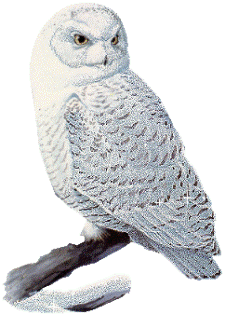 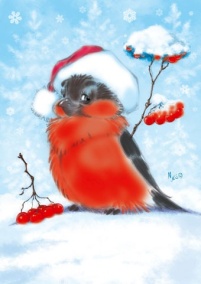 Подготовили:  Е.Н.Лапина
                              О.Е.Нечаева
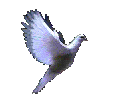 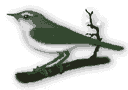 « Так и живут бок о бок птицы и люди, часто не обращая внимания друг на друга, иногда ссорясь, иногда радуясь друг другу, как члены одной большой семьи. Кто из них кому больше нужен – человек птицам или птицы человеку? Но выживет ли человек, если на Земле не останется птиц?»
                                           Э.Н. Голованова
Цель: Формирование  экологических  знаний о    зимующих птицах и  ответственного, бережного отношения к ним.
Задачи: 
-Расширить кругозор детей о зимующих птицах: внешнем виде птиц;
- Пополнить знания детей о зимующих птицах, о роли человека в жизни зимующих птиц;
-пополнить развивающую среду по теме проекта: Лепбук «Зимующие птицы»;
-воспитывать желание помогать птицам в трудное для них время;
-развивать интерес и любовь к родному краю в процессе экологического воспитания и умения отражать это в рисунке, лепке, аппликации, ручном труде.
-Формировать навыки художественного исполнения различных образов при пении, в инсценировках и играх.
- Привлечь воспитанников и родителей к помощи птицам в трудных зимних условиях.
Этапы реализации проекта
I этап – подготовительный
Обсуждение цели, задачи с детьми и родителями.
Создание необходимых условий для реализации проекта.
 Перспективное планирование проекта.
 Разработка и накопление методических материалов по проблеме.
II  этап – основной ( практический)
Внедрение в воспитательно – образовательный процесс эффективных методов и приёмов по расширению знаний дошкольников о зимующих птицах.
III этап – заключительный.

Оформление результата проекта в виде презентации.
Организация и участие родителей выставке «Лучшая кормушка для птиц».
Проведение акции «Птичья столовая»
Домашние задание родителям
Рекомендации на совместные прогулки. 
Совместно с ребенком сделать кормушку. 
Заучивание стихотворений  о зимующих птицах. 
Отгадывание загадок про зимующих птиц. 
Рассмотреть зимующих птиц на иллюстрациях в книгах и журналах, принести книги в детский сад.
Содержание работы  с детьми в процессе реализации проекта
Зимующие птицы
Познавательная -исследовательская деятельность
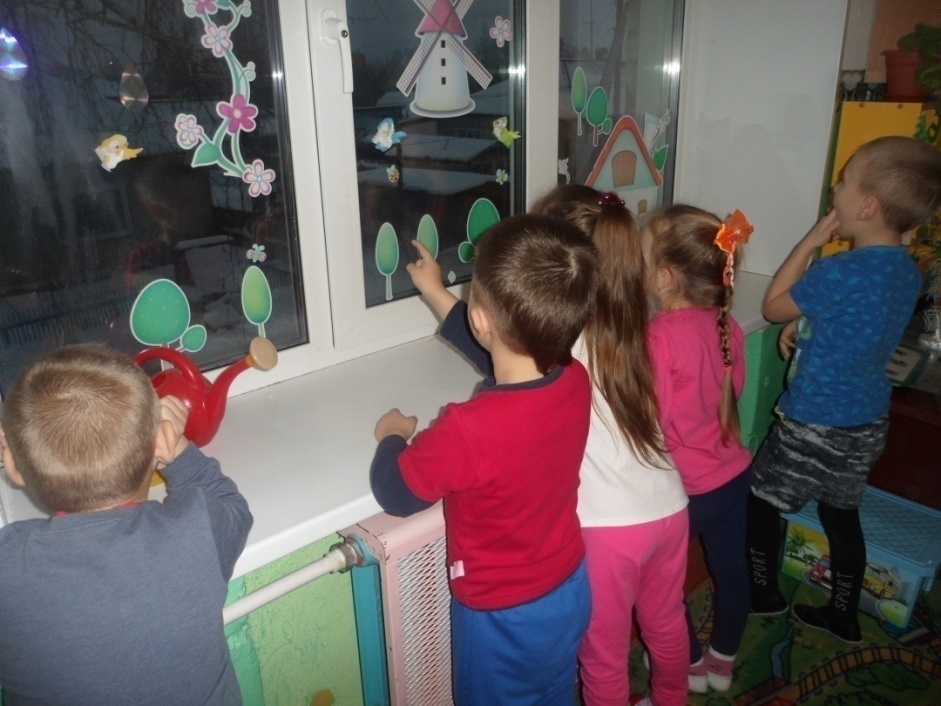 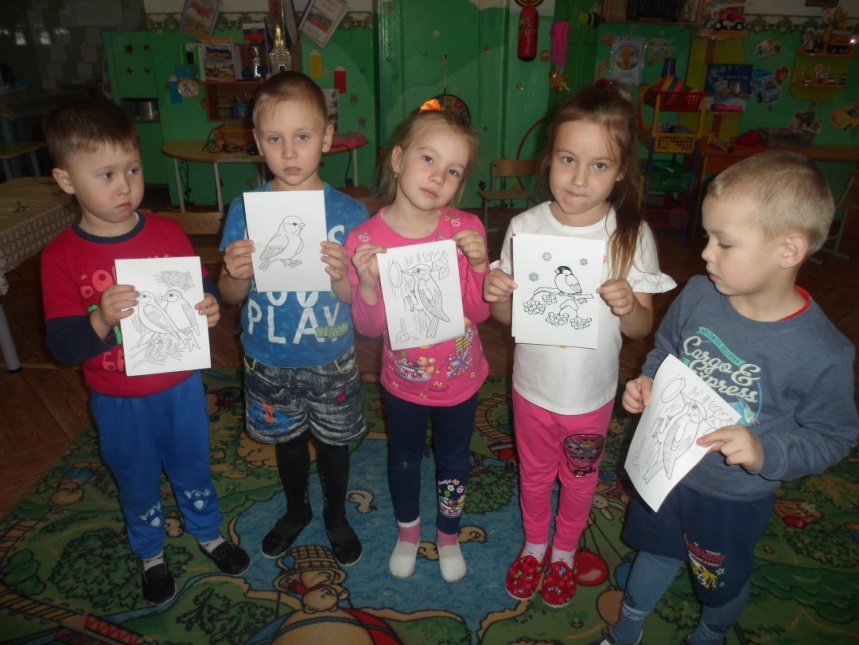 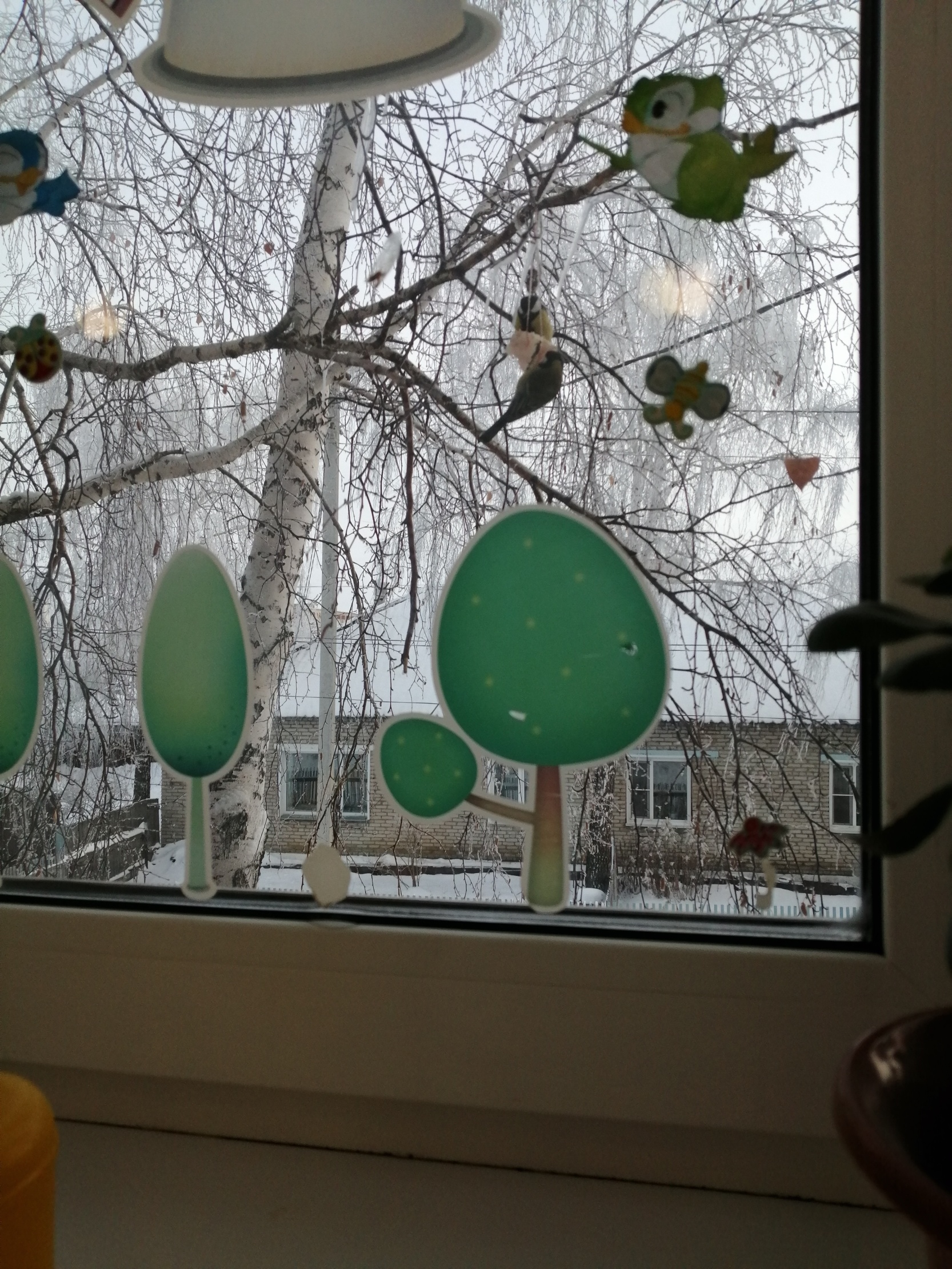 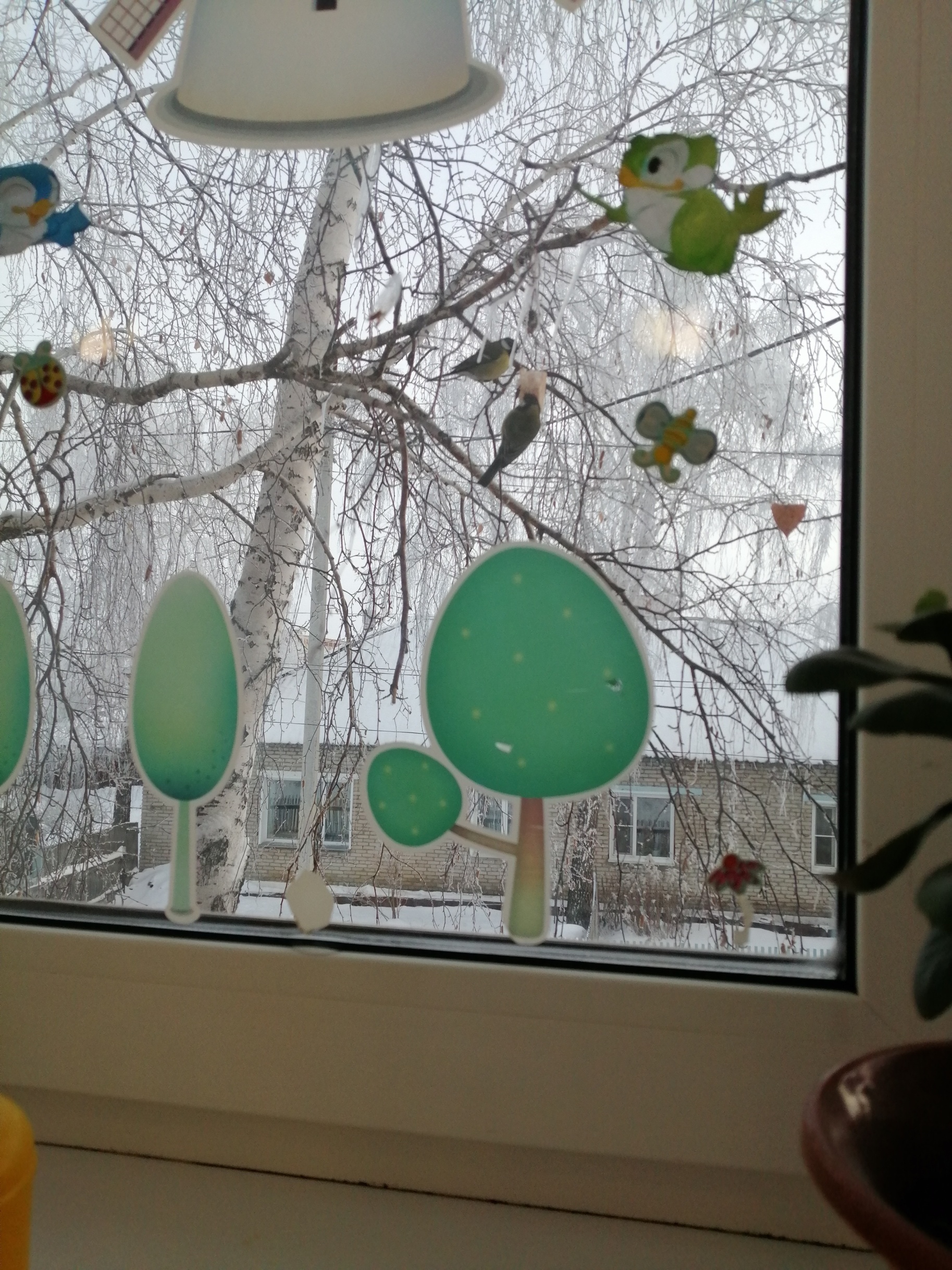 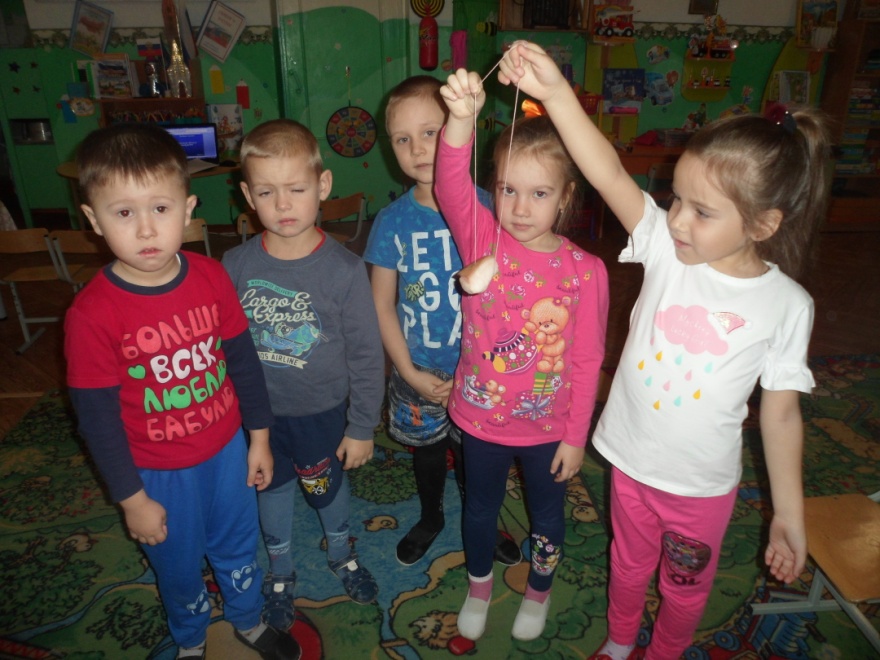 Просмотр видеофильмов и показ познавательных презентаций о жизни зимующих птиц 
(«Как живут наши пернатые друзья», «У кормушки»).
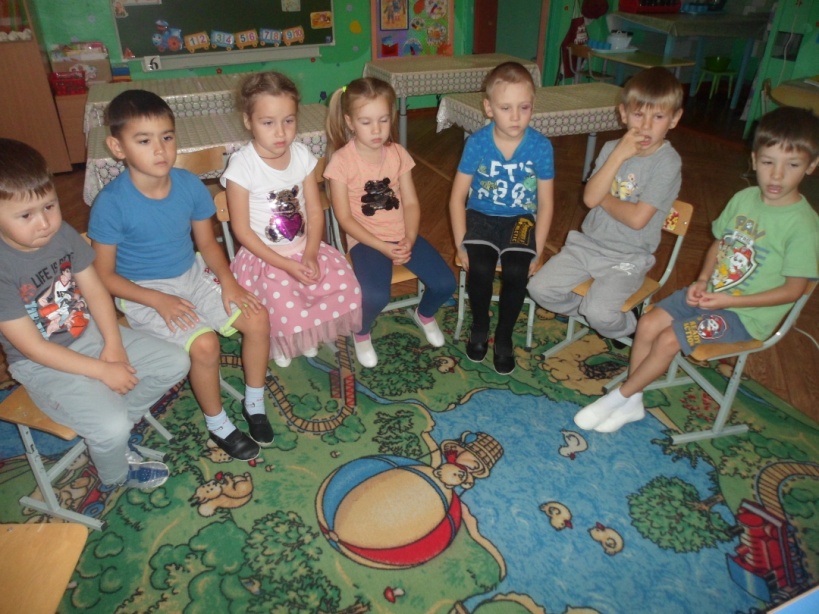 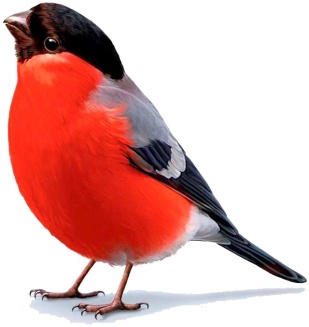 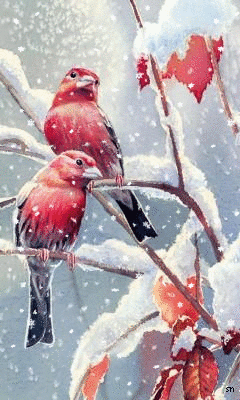 Разрезные картинки 
«Собери птичку»
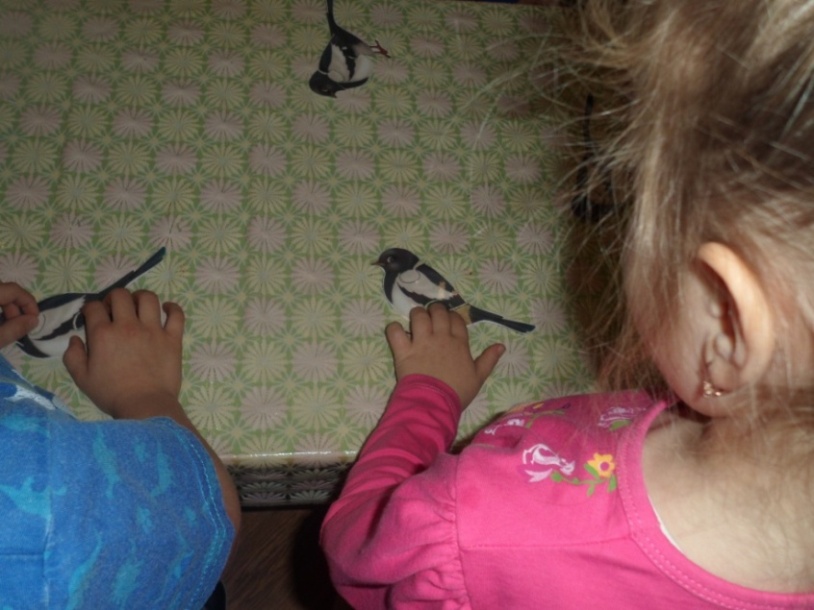 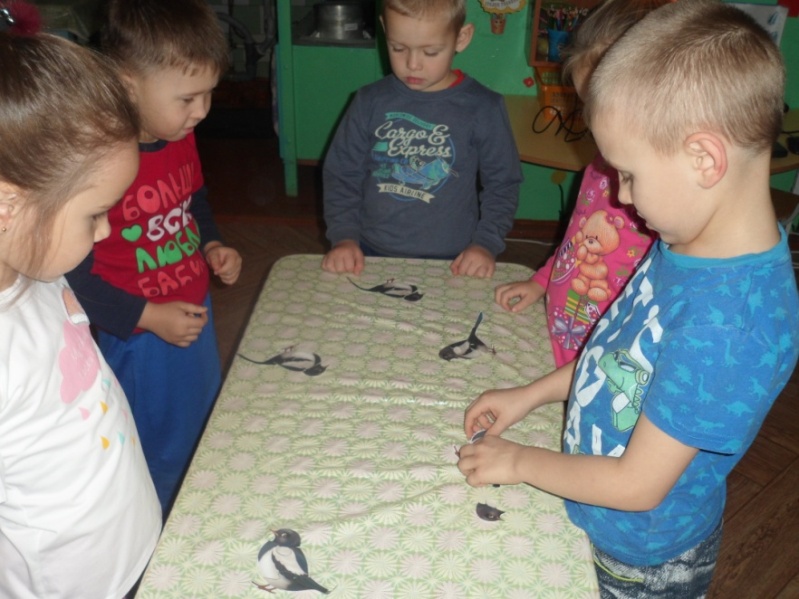 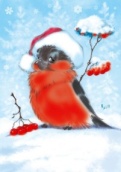 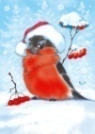 Лото «Такие разные птицы»
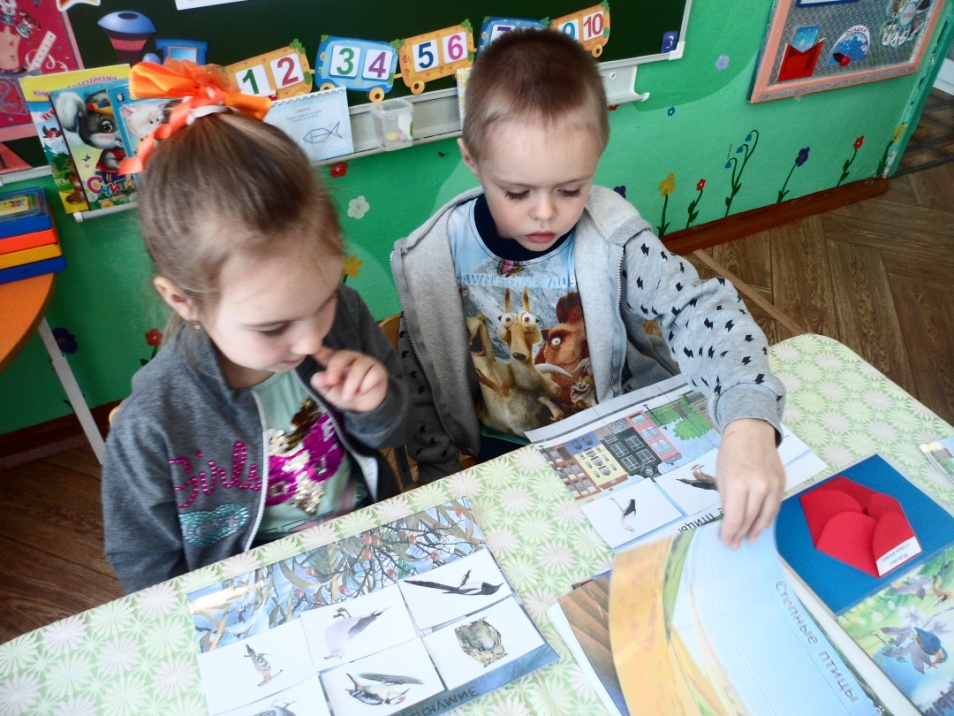 Речевая деятельность
Чтение художественной литературы
Чтение рассказов: И. С. Тургенева «Воробей», М.Горького «Воробьишко» + просмотр мультфильма,  Н. М. Рубцова «Воробей» и «Ворона», Сухомлинского В. А. «О чём плачет синичка»,  просмотр мультфильма «Высокая горка».
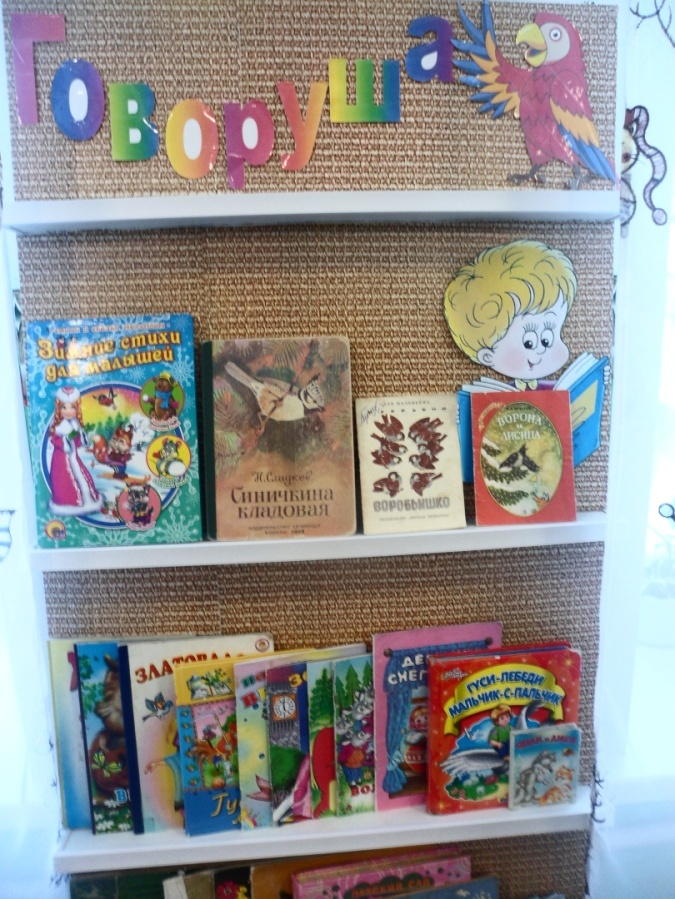 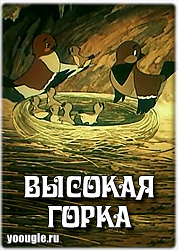 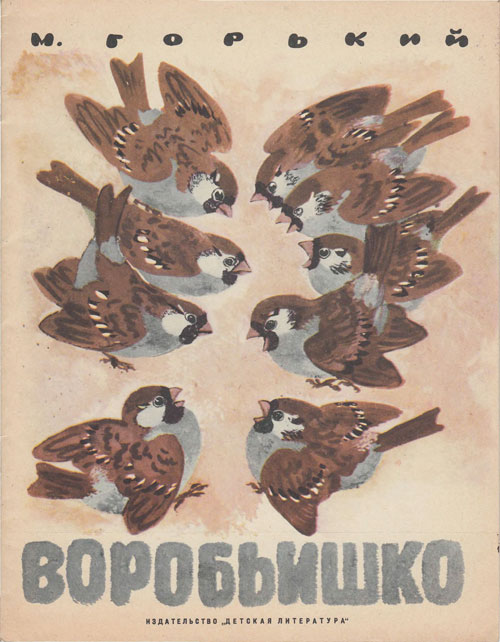 Игра-драматизация
«Соловей и ворона»
Сюжетно-ролевая игра "Интервью"
Тема: «Зимующие птицы».
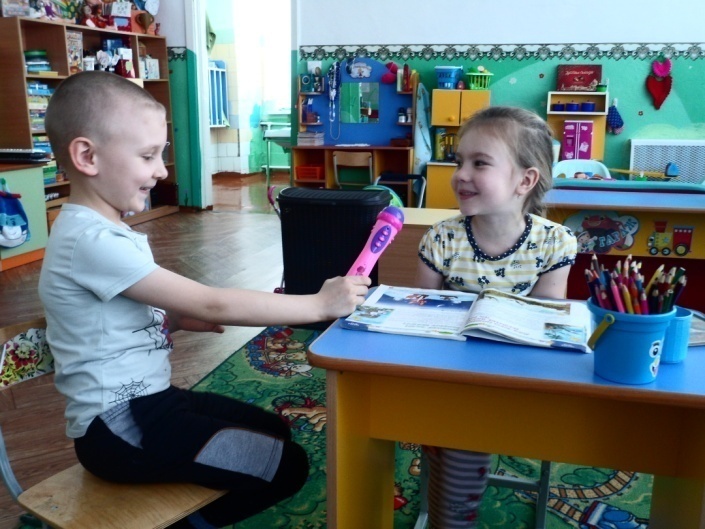 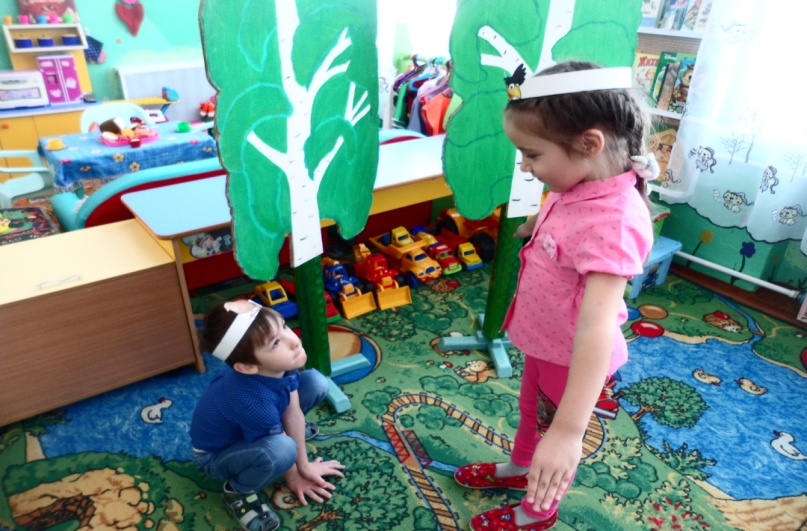 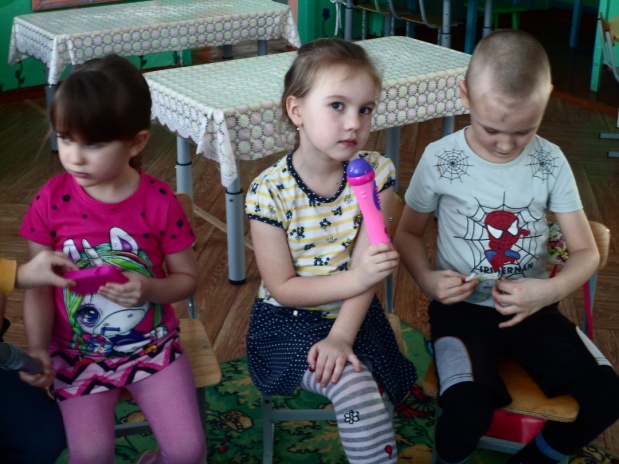 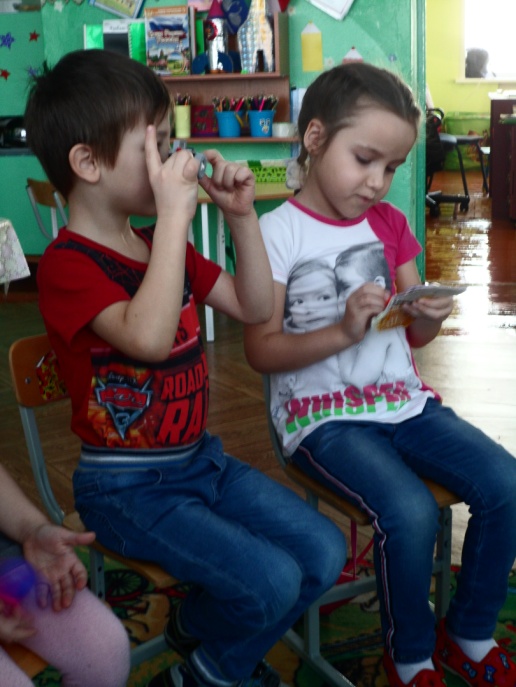 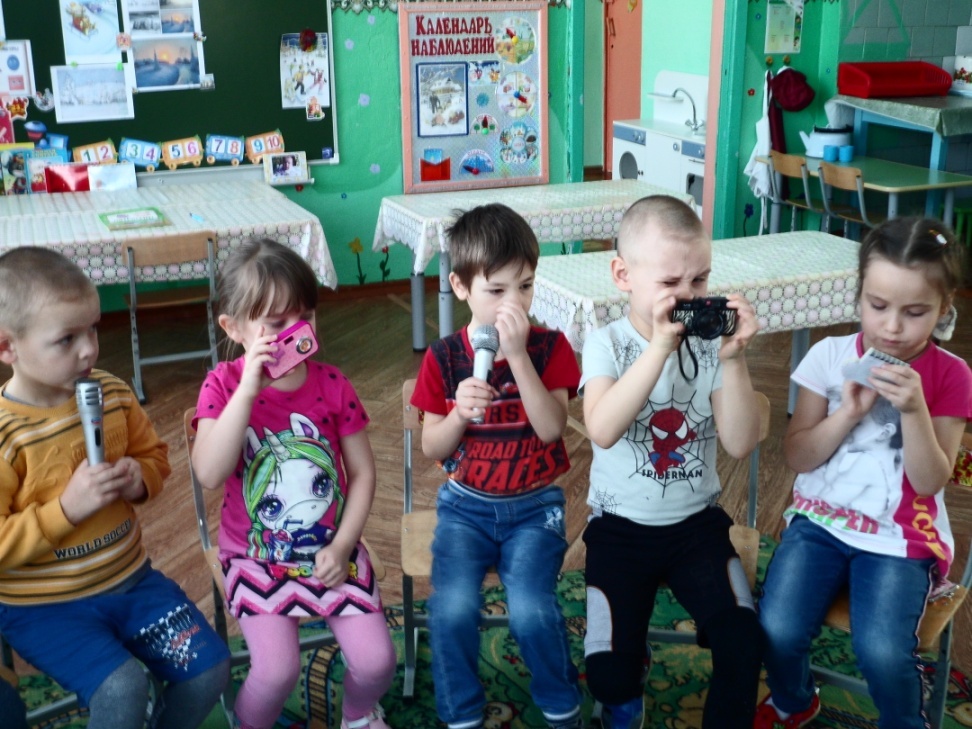 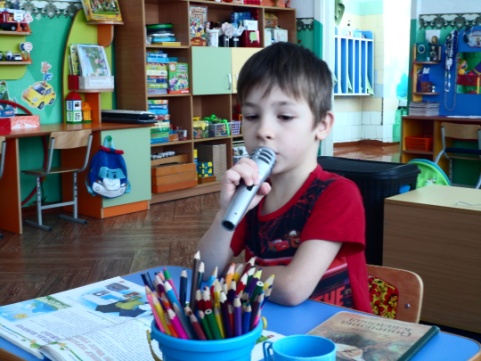 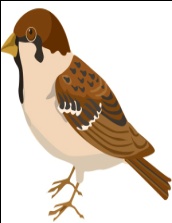 Изобразительная деятельность
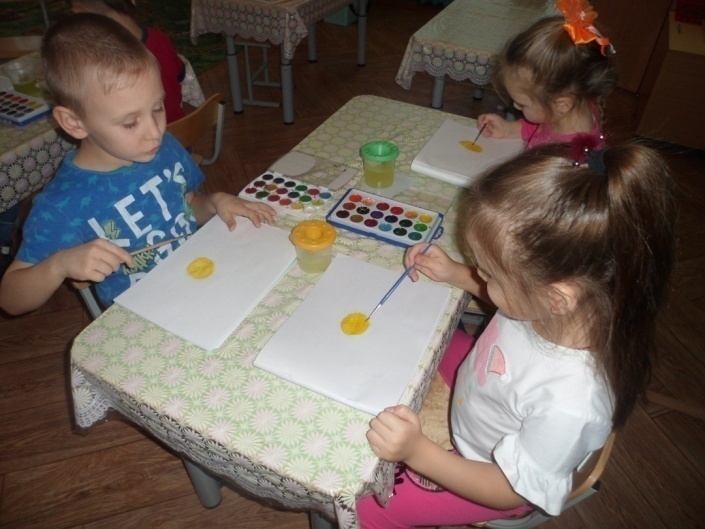 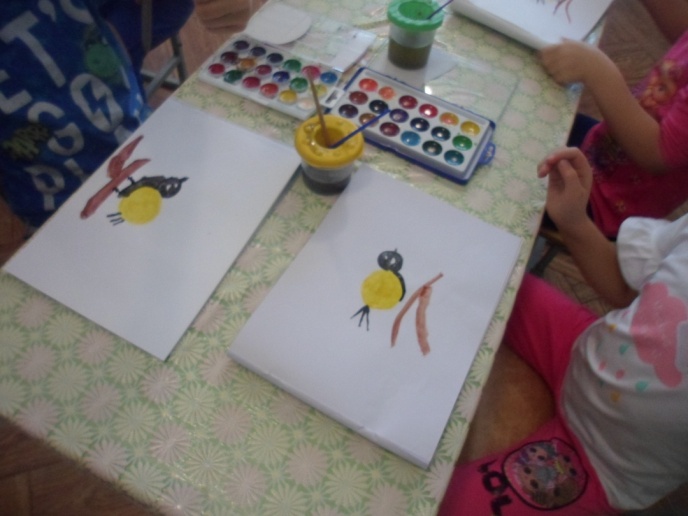 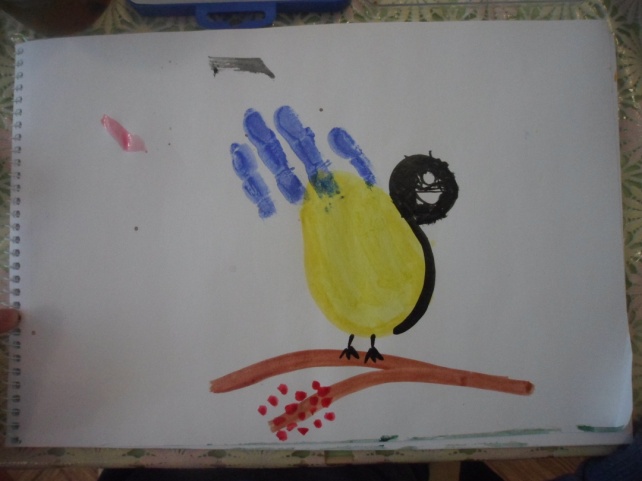 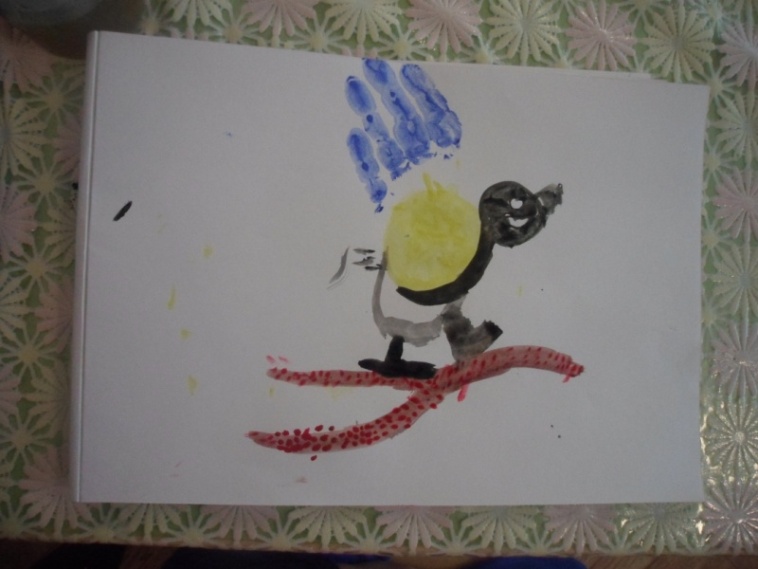 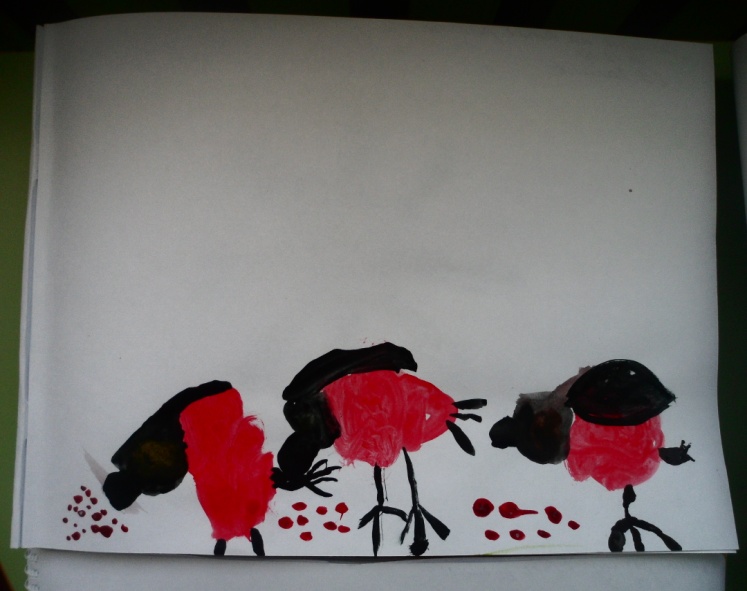 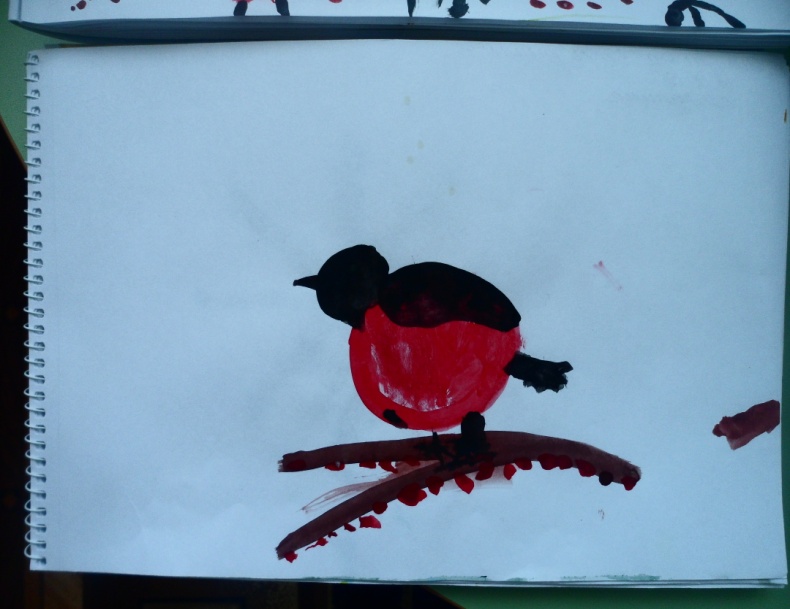 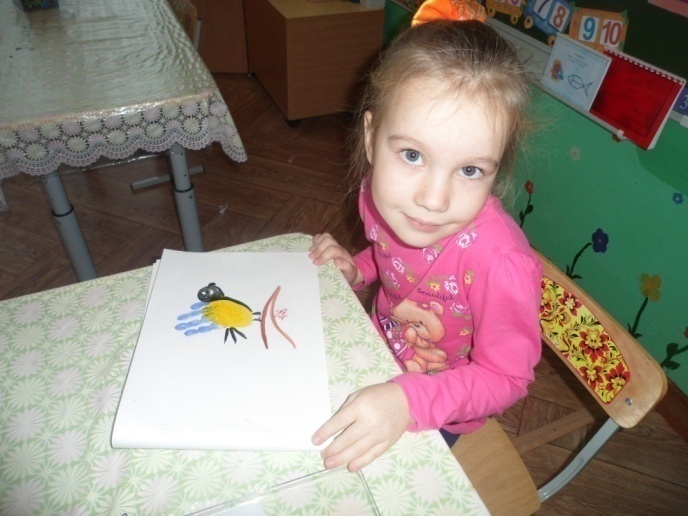 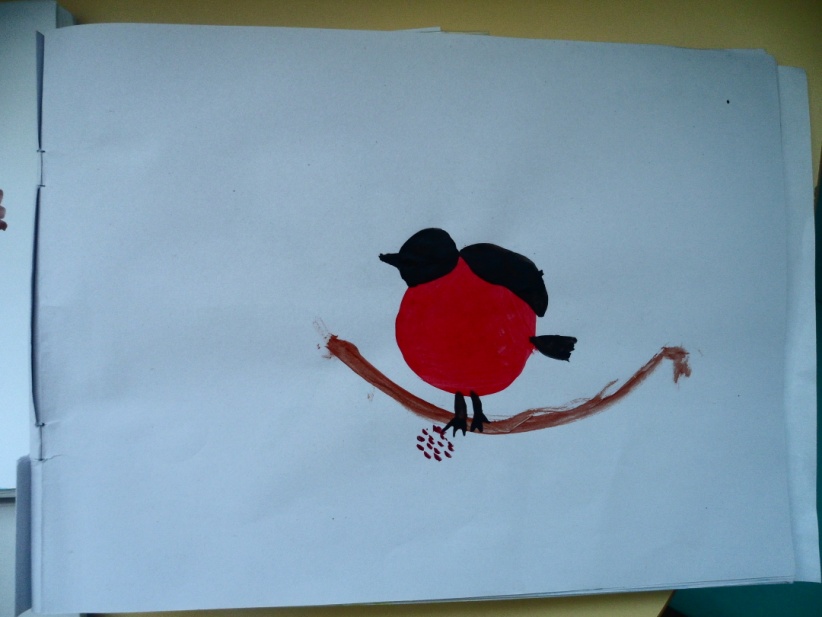 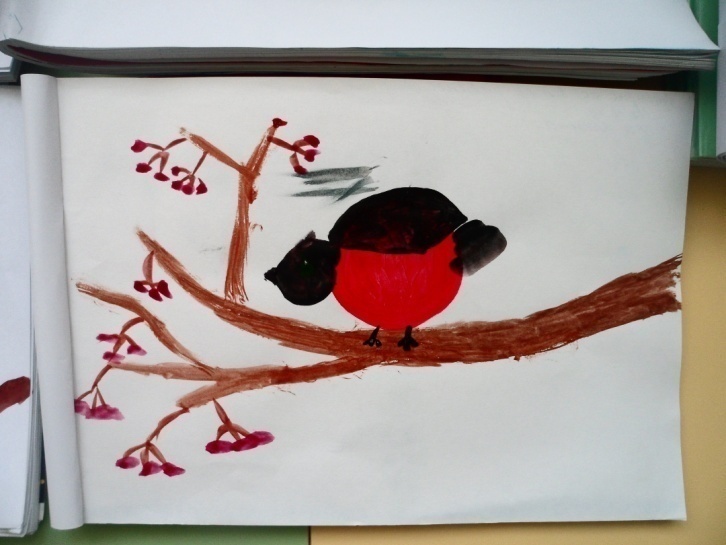 Вот такие разные птицы
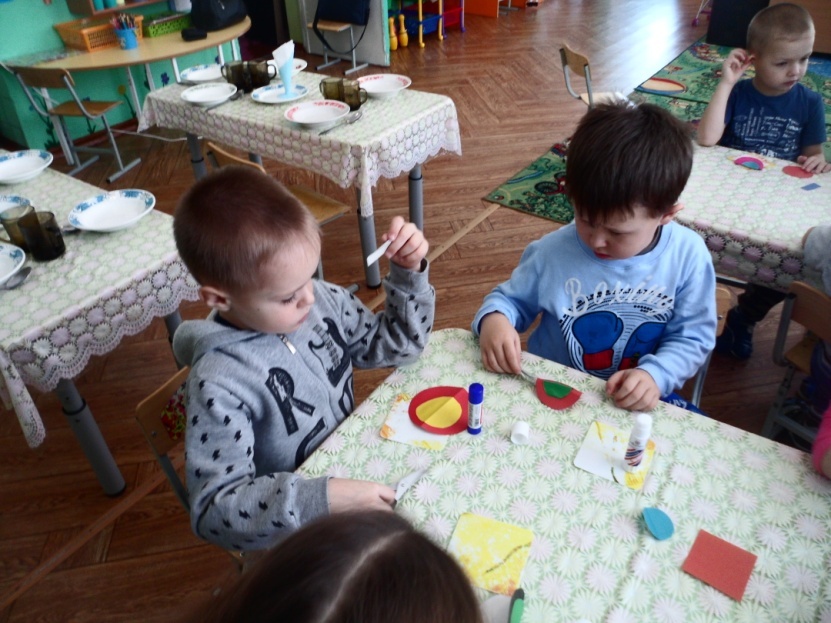 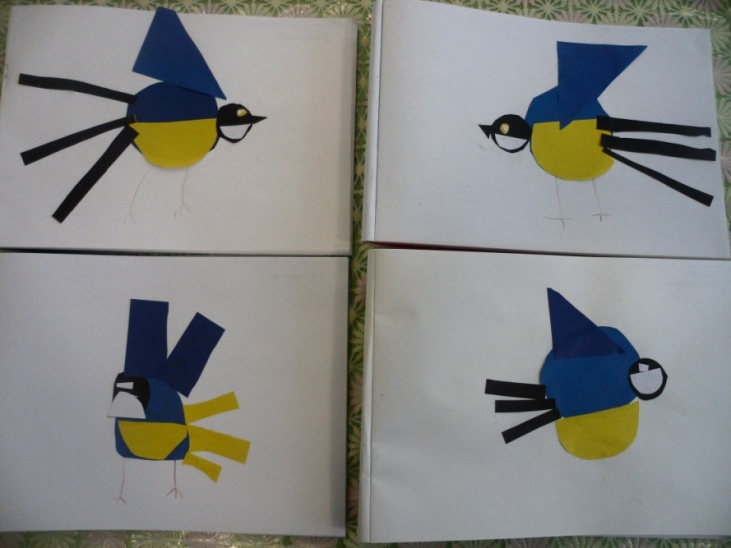 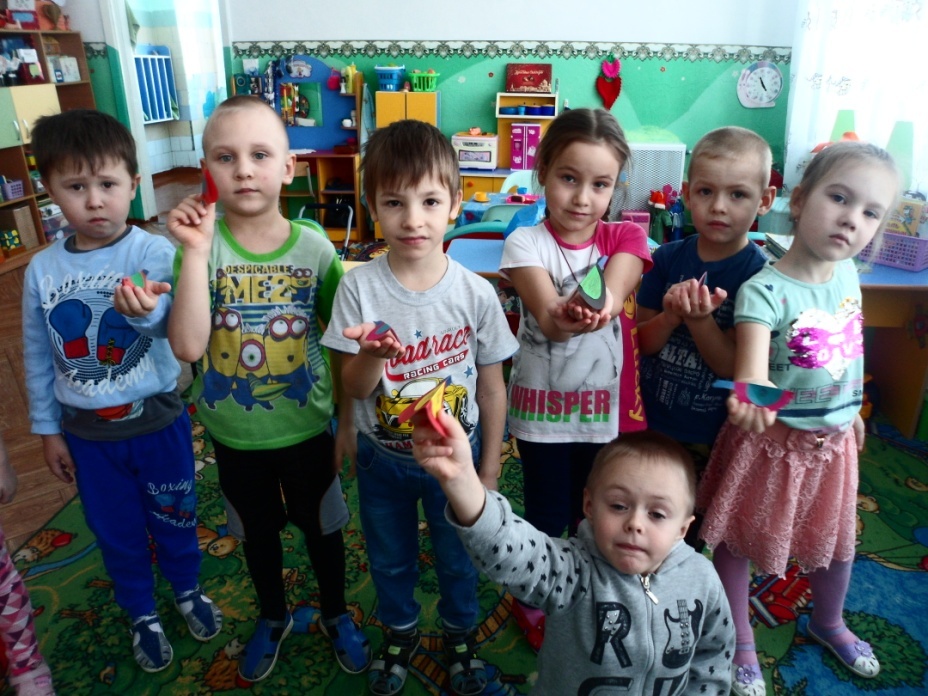 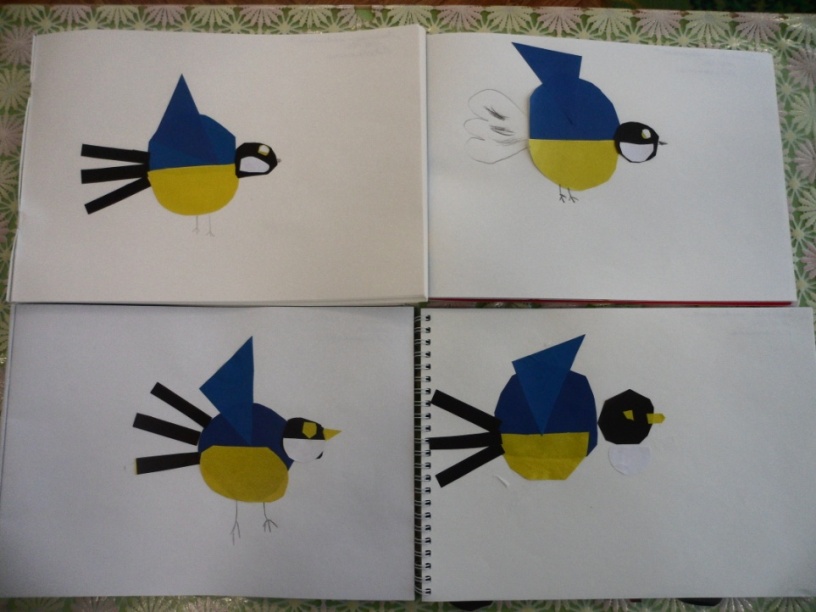 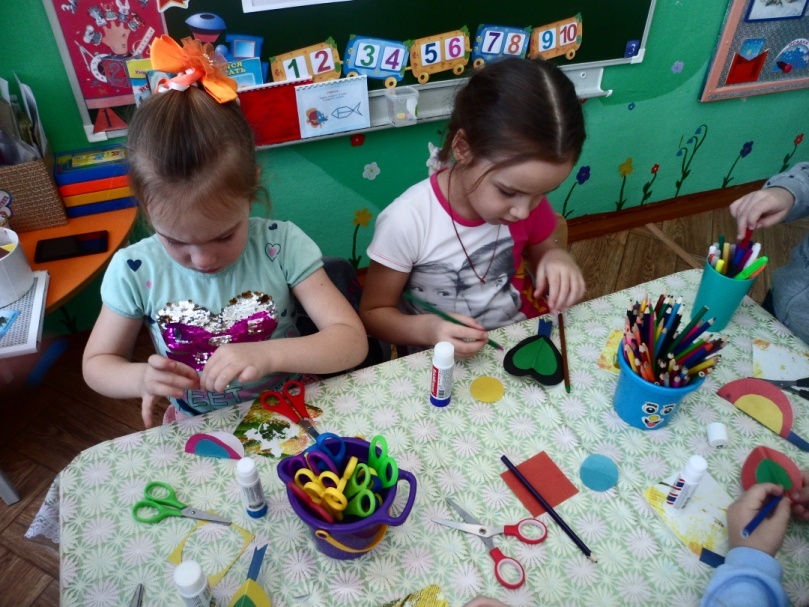 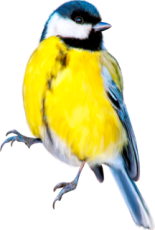 Игровая деятельность
«Снегири», «Воробушки и кот»,  «Зимующие и перелетные птицы», «Птицелов», «Совушка»
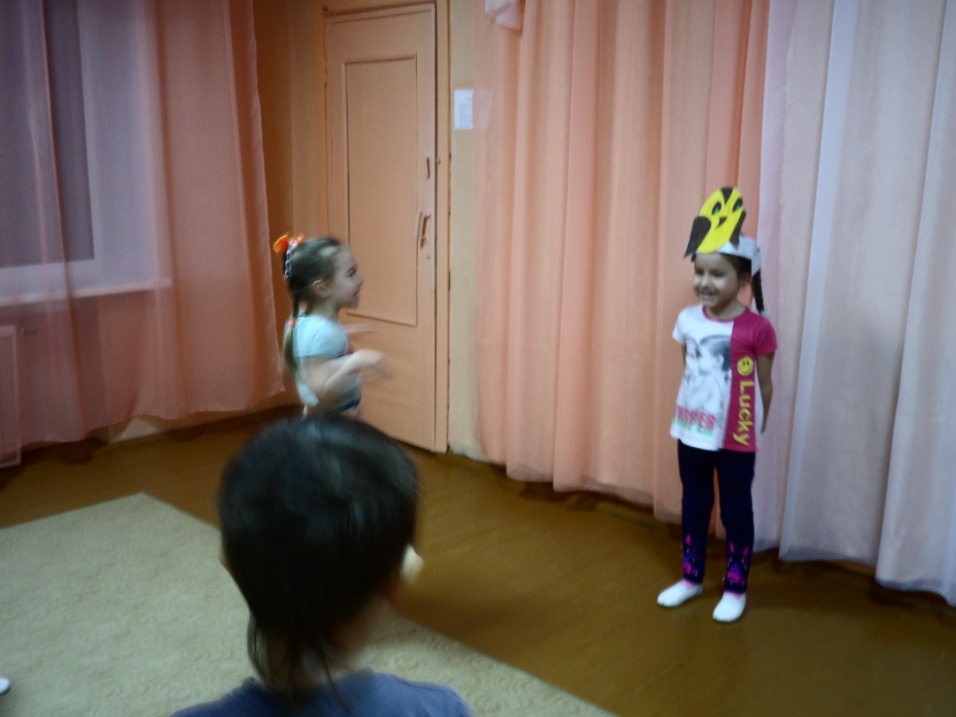 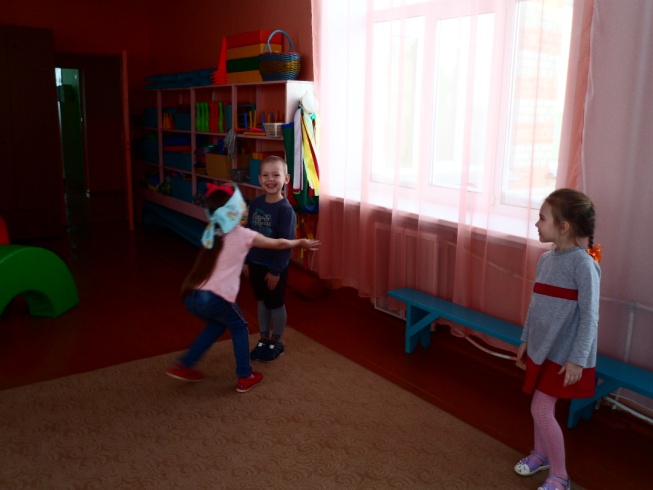 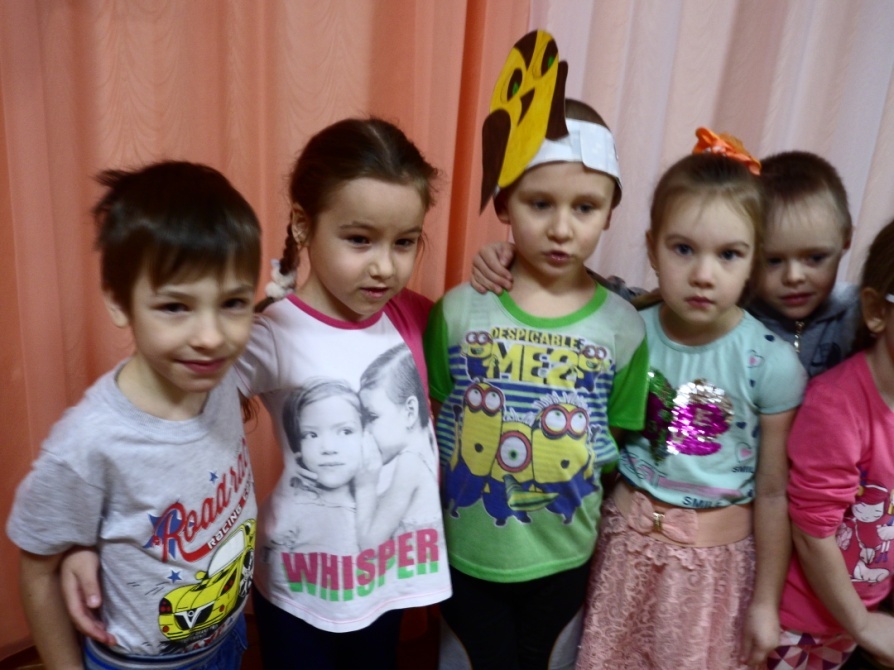 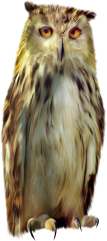 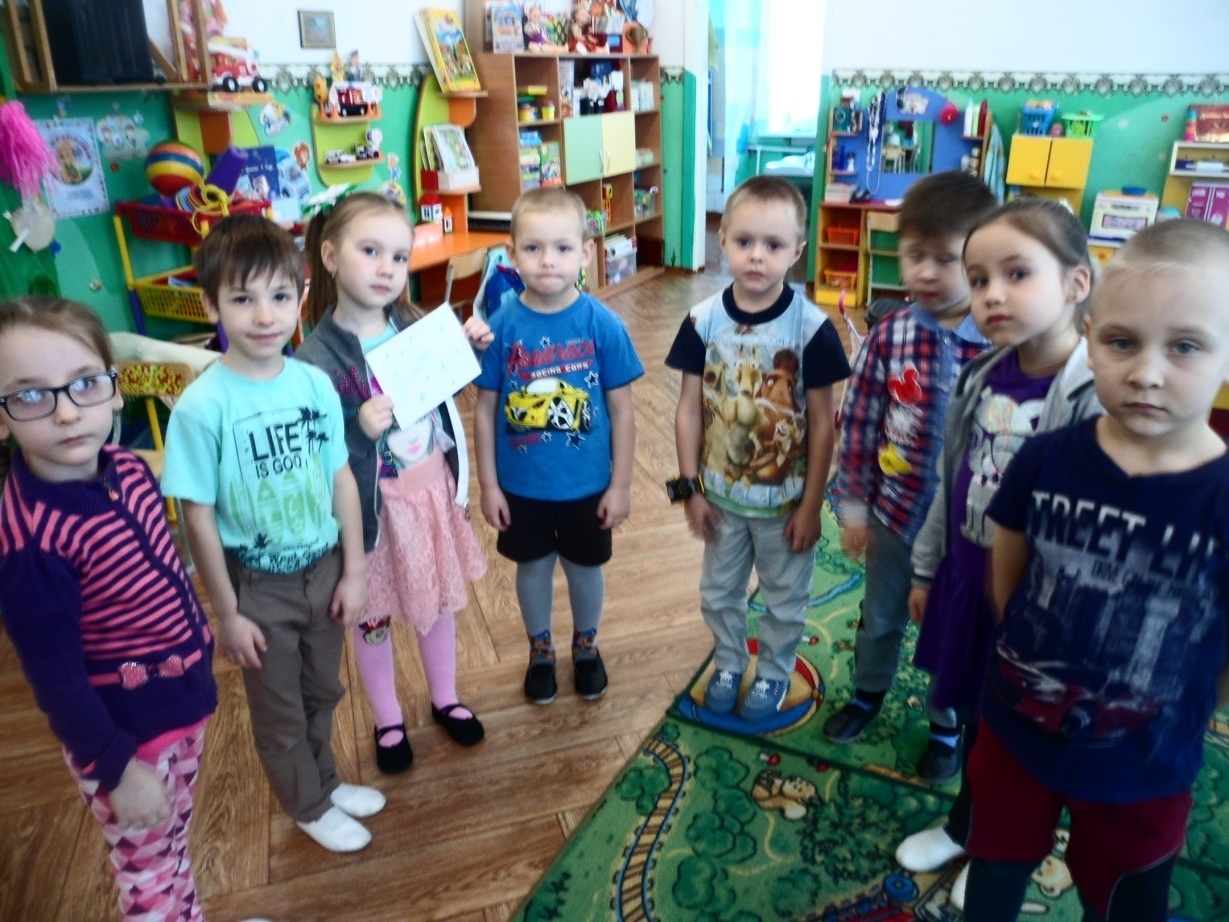 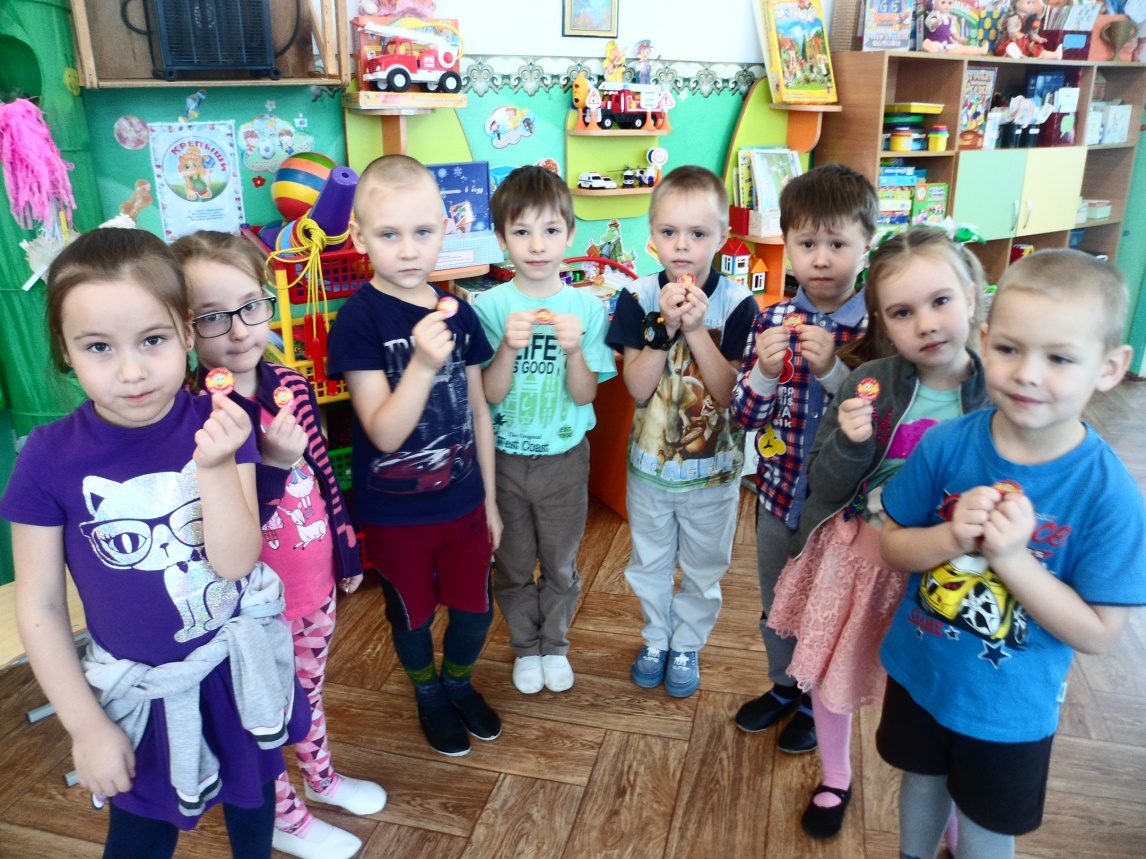 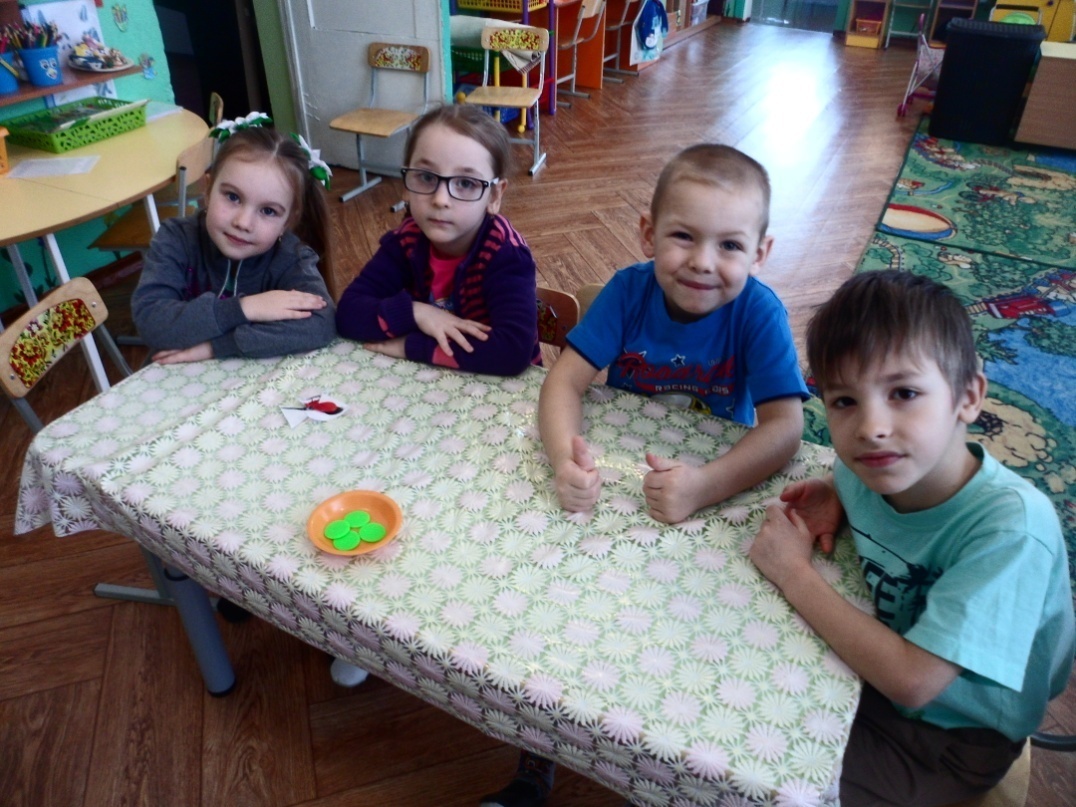 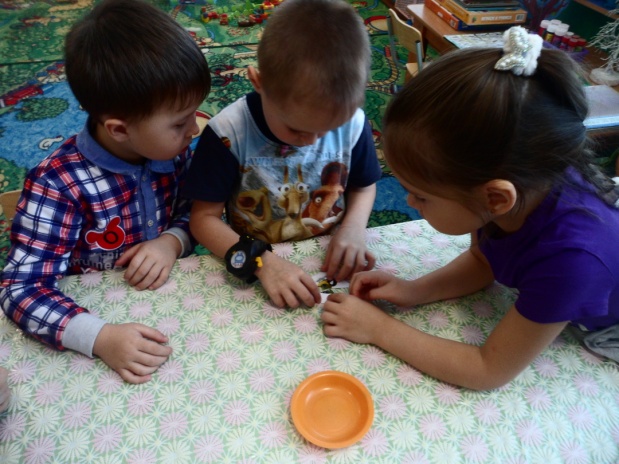 «Кормушки для птиц»
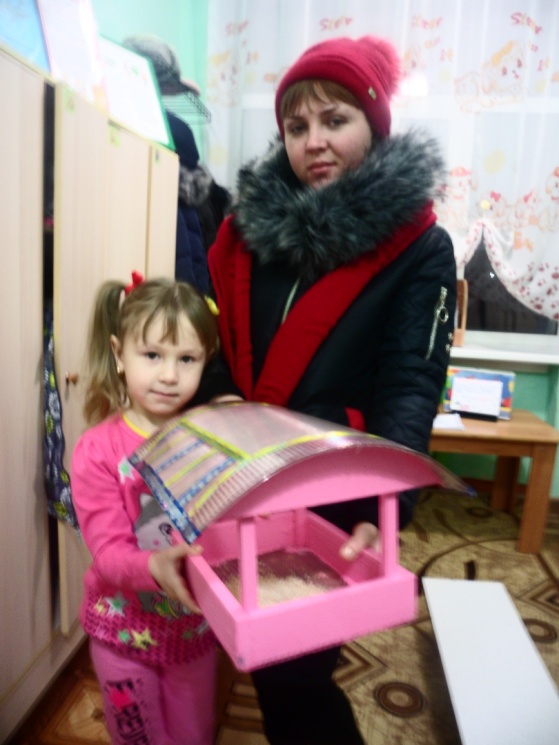 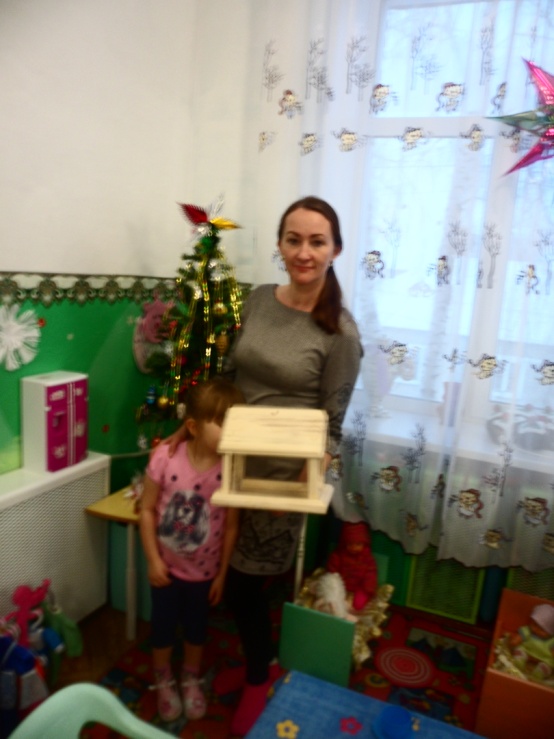 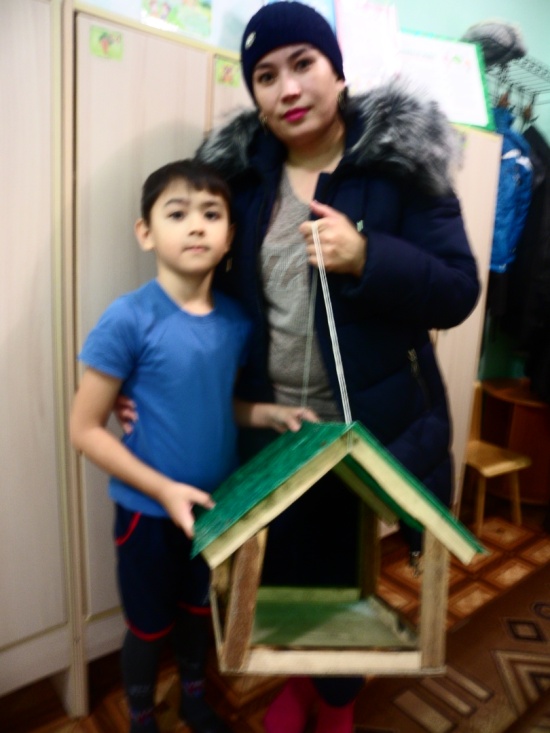 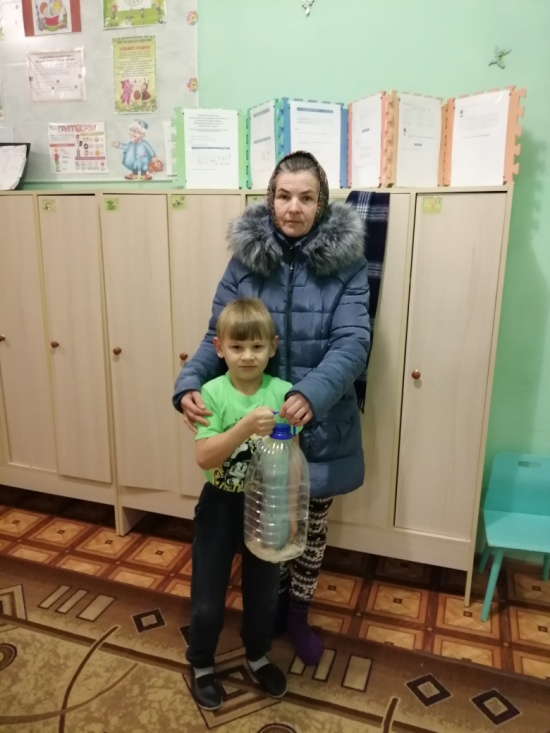 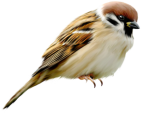 Трудовая деятельностьИзготовление кормушек,  чистка кормушек,  подкормка птиц.
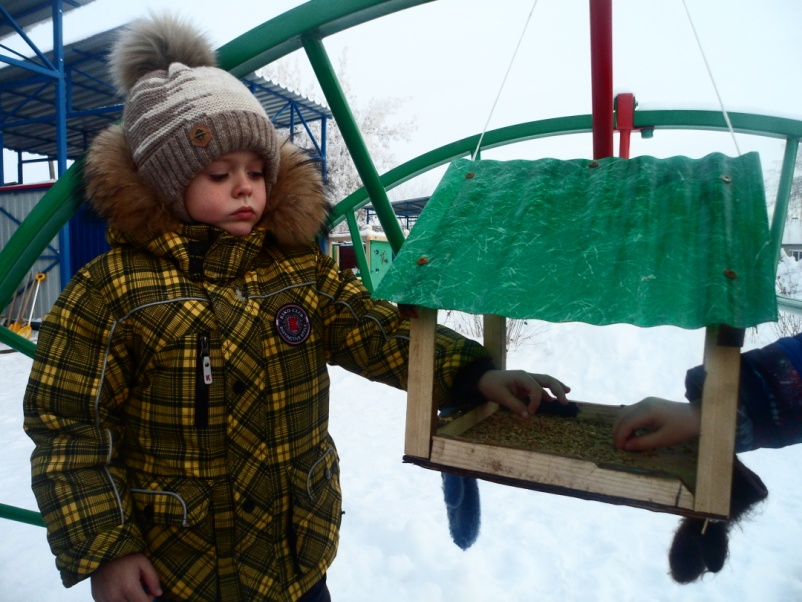 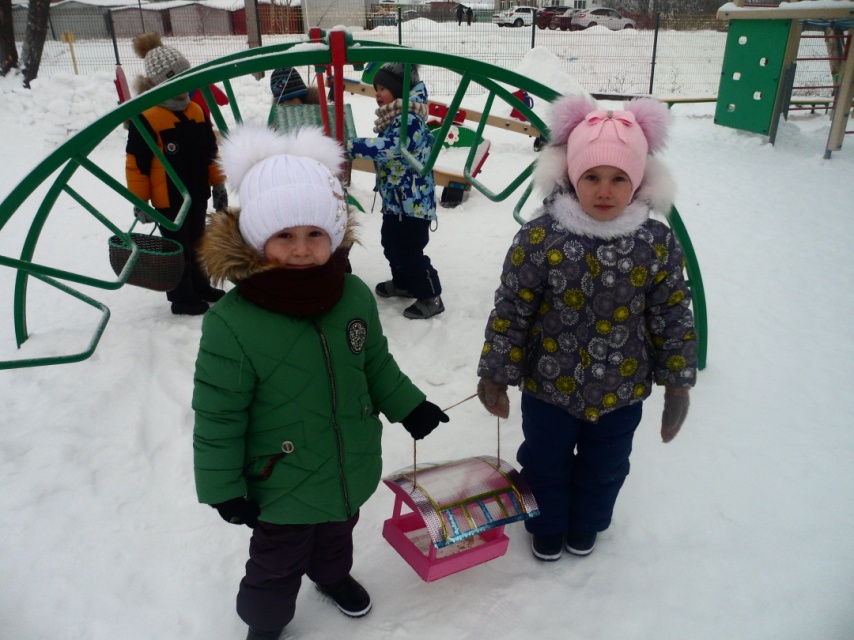 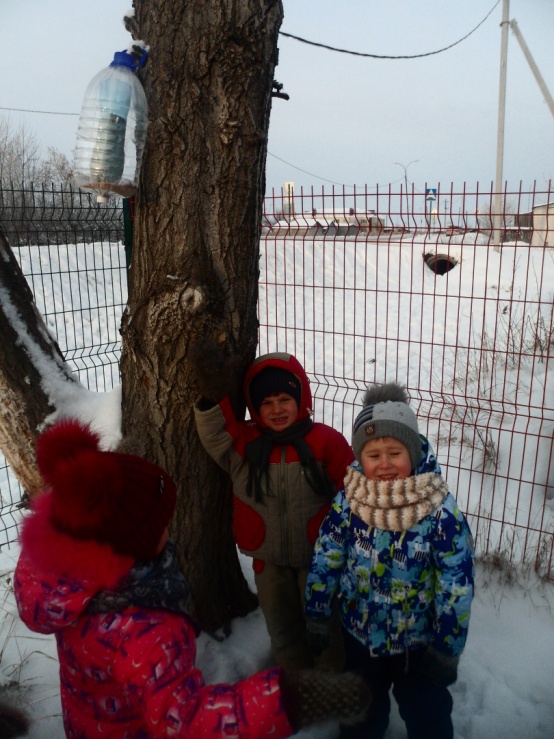 Работа с родителями:
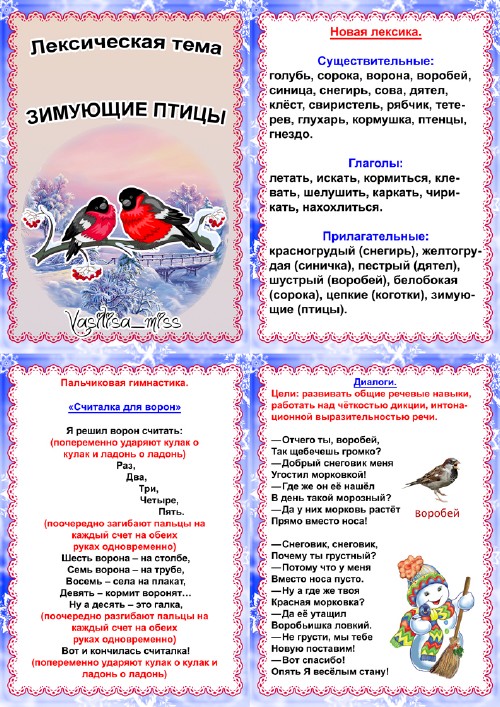 -Консультации для родителей (папка-передвижка): «Зимующие птицы», «Как и из чего можно сделать кормушку для птиц», «Покормите птиц зимой».
    -Индивидуальные беседы:  «Обсуждаете ли вы дома с ребенком тему?
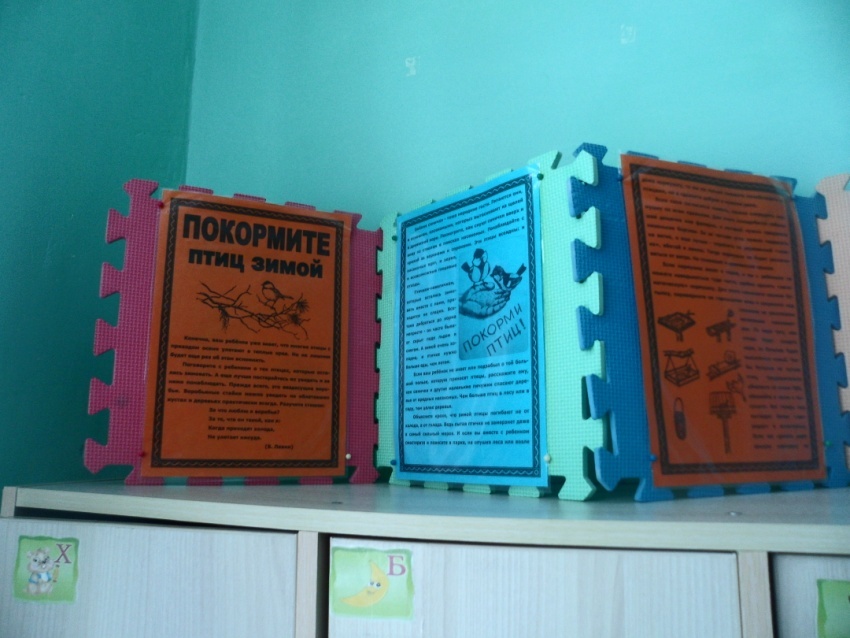 Спасибо за внимание
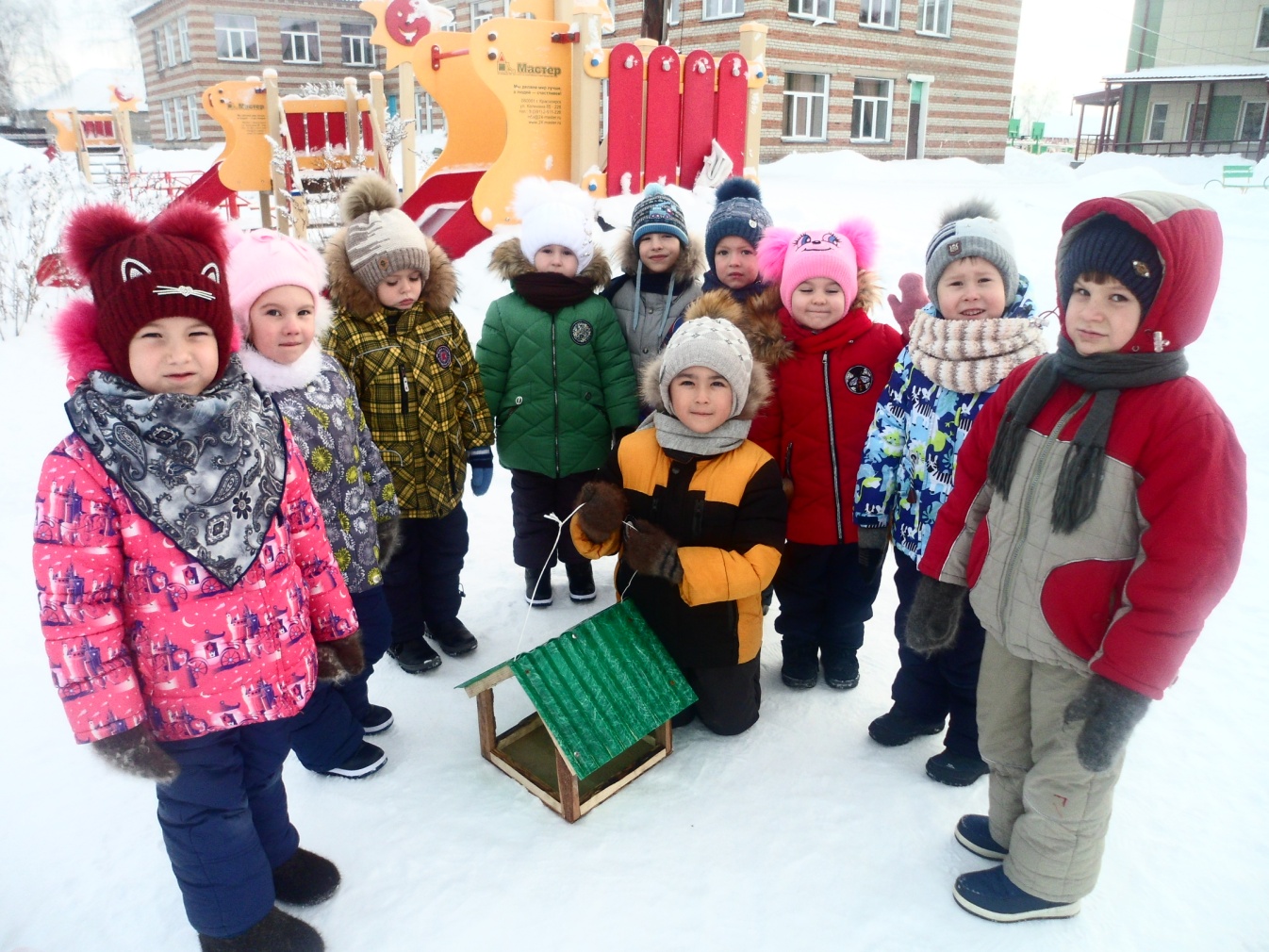